Clustering
Slides are adapted from Aykut Erdem
Barnabas Poczos, and Aarti Singh
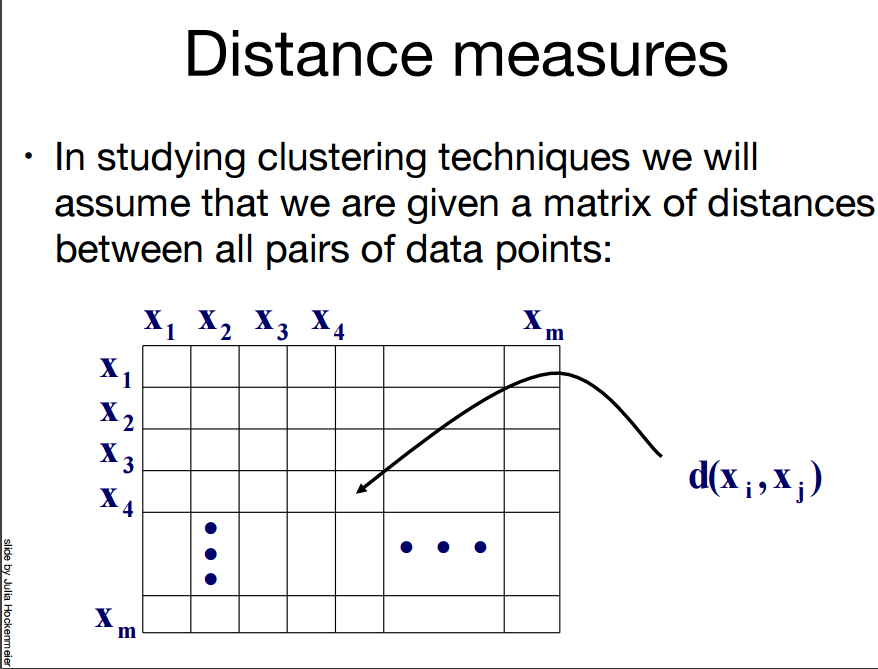 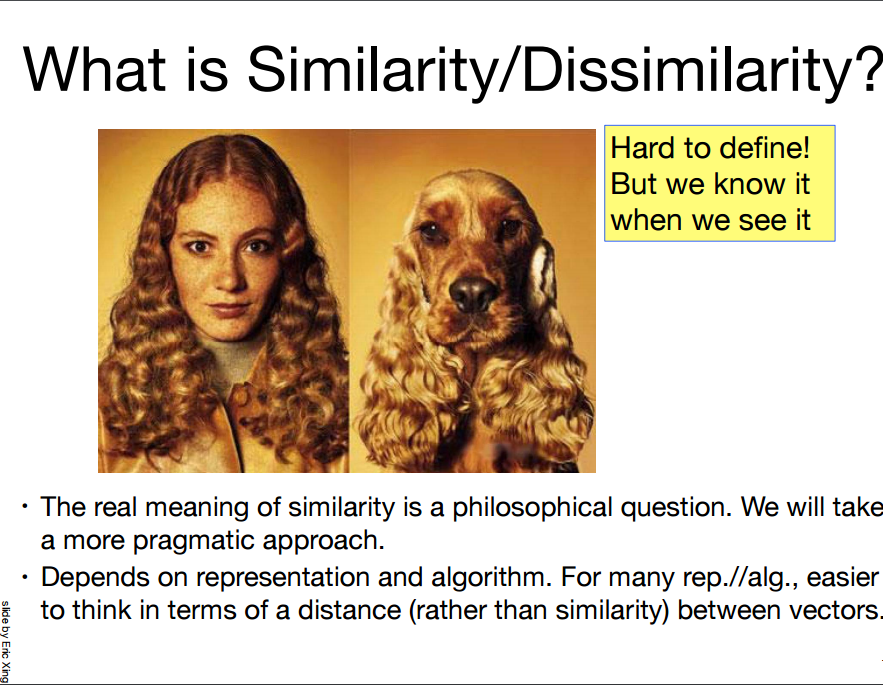 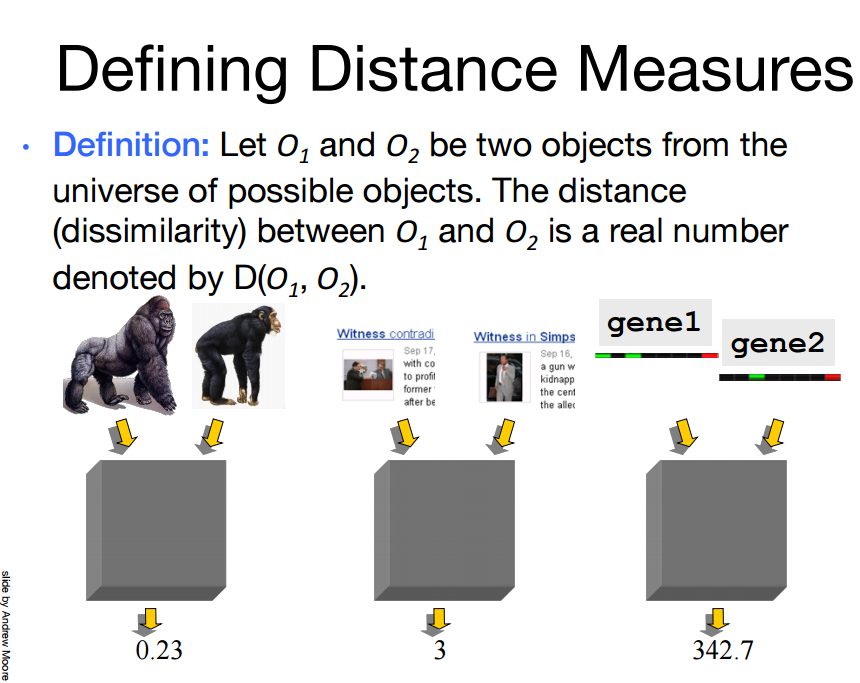 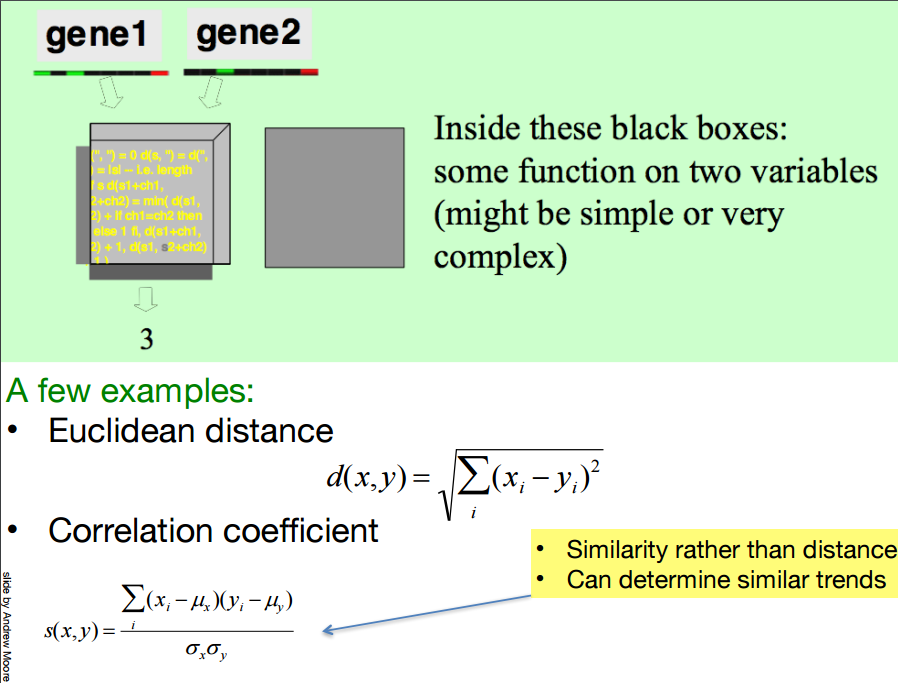 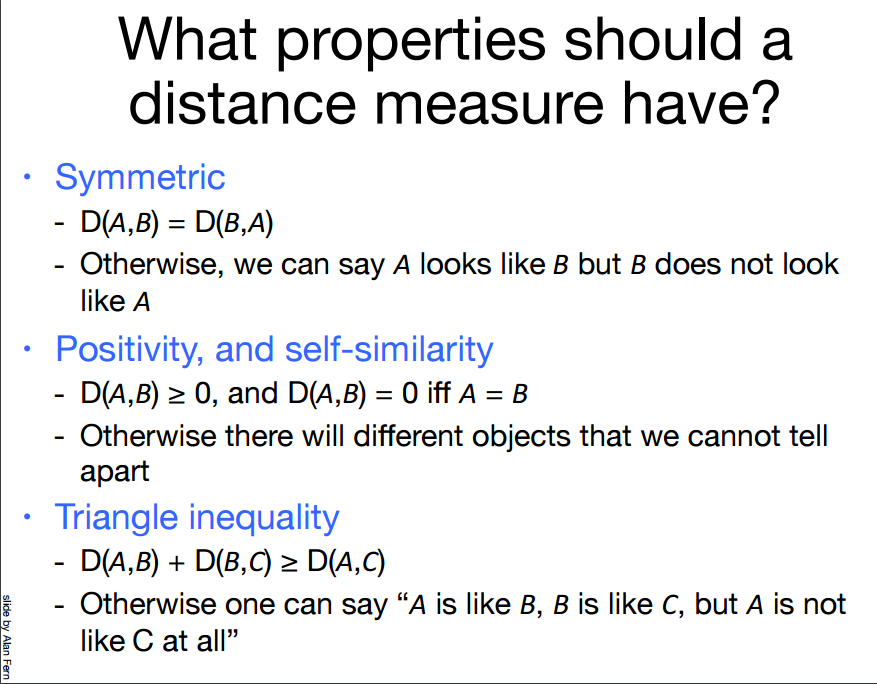 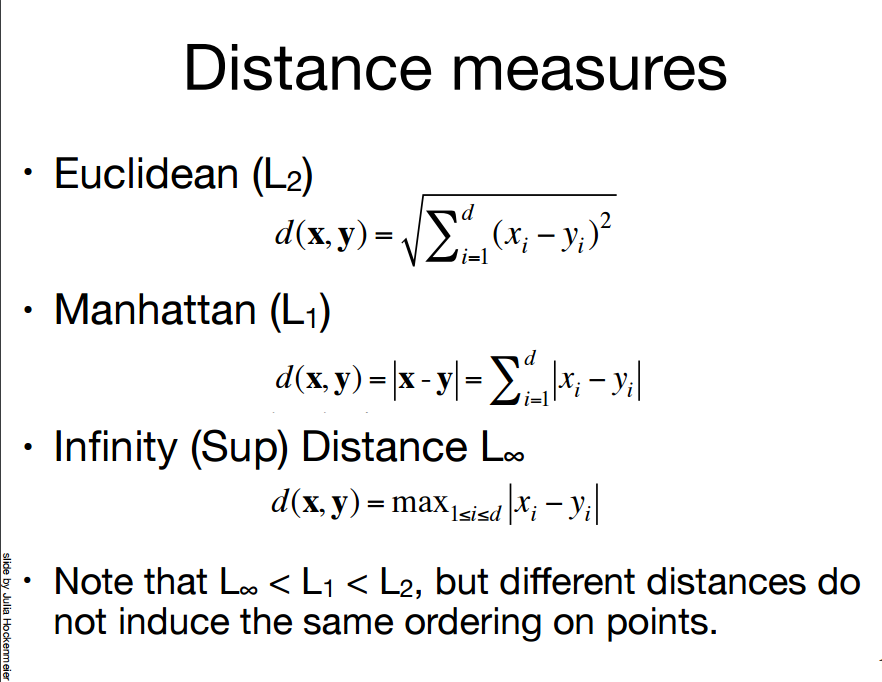 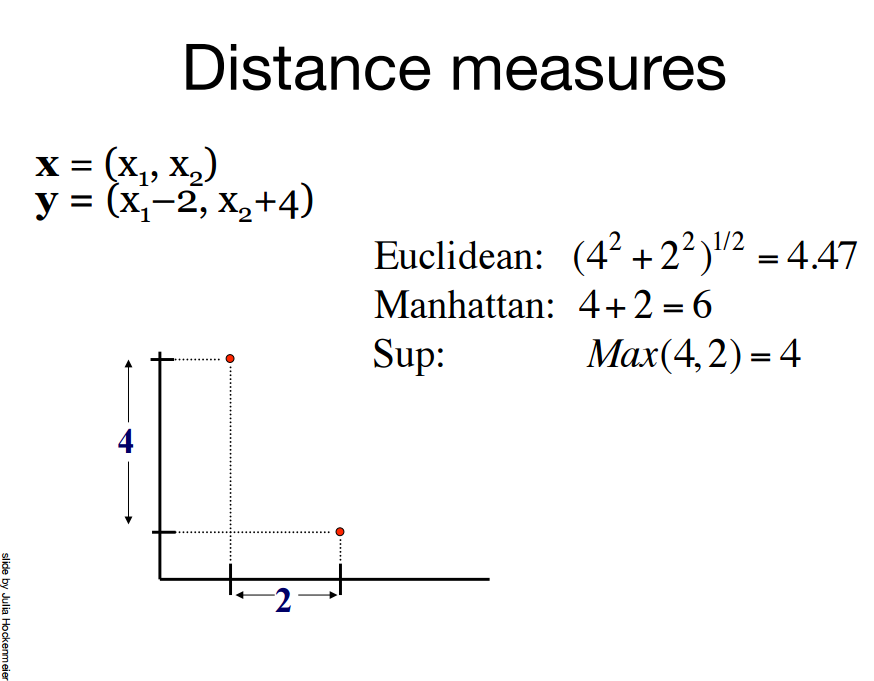 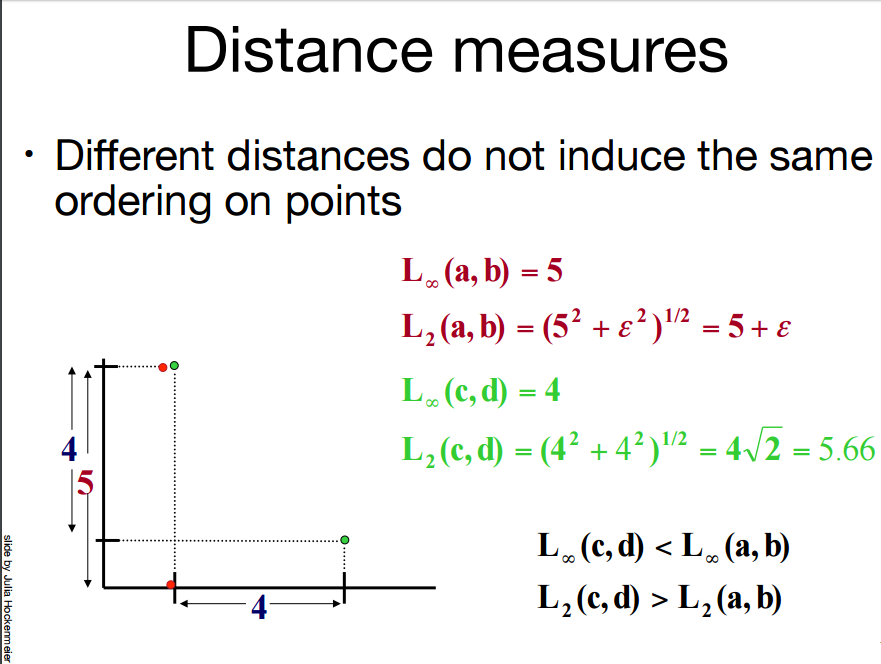 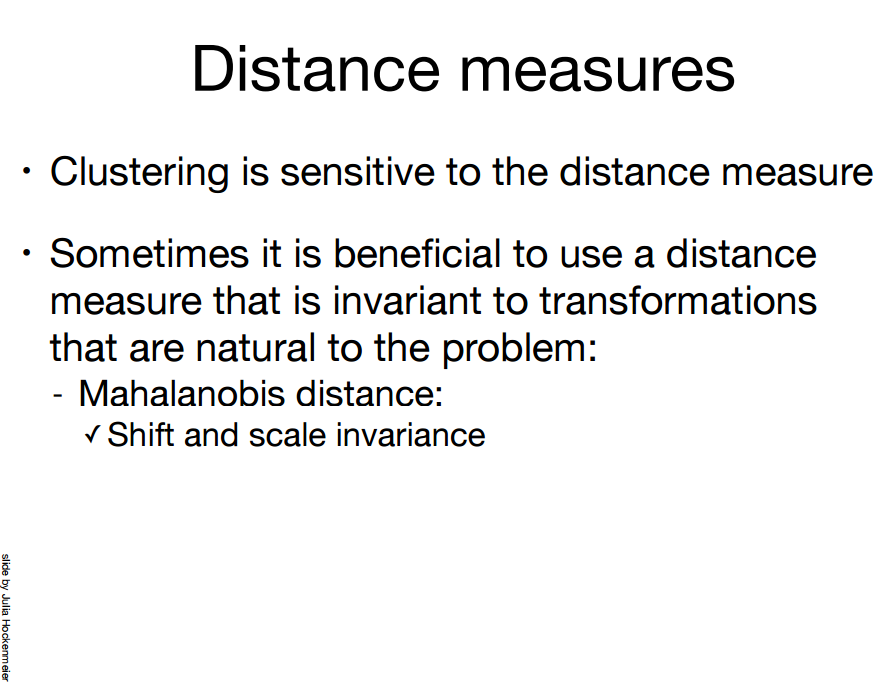 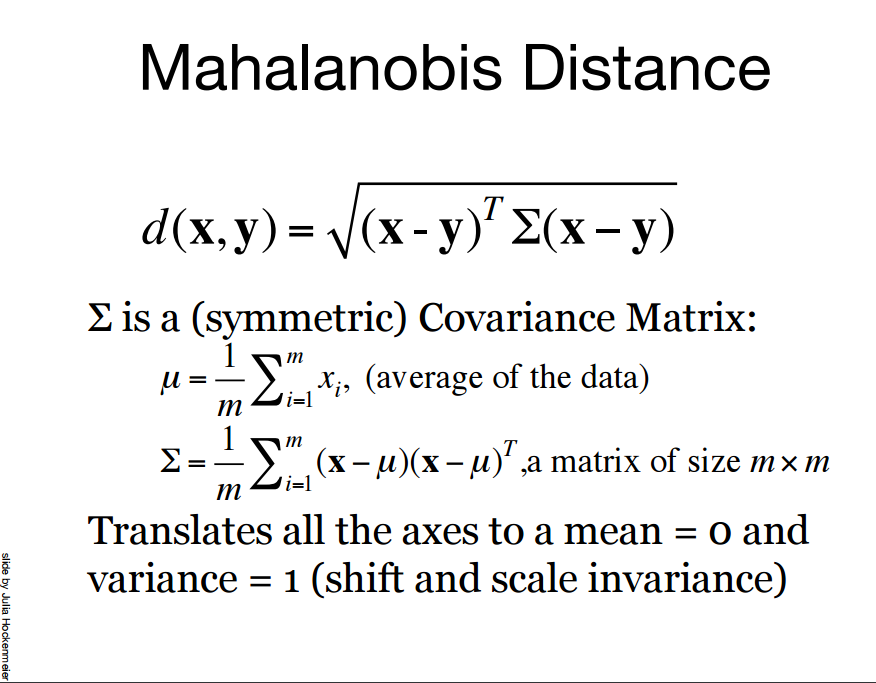 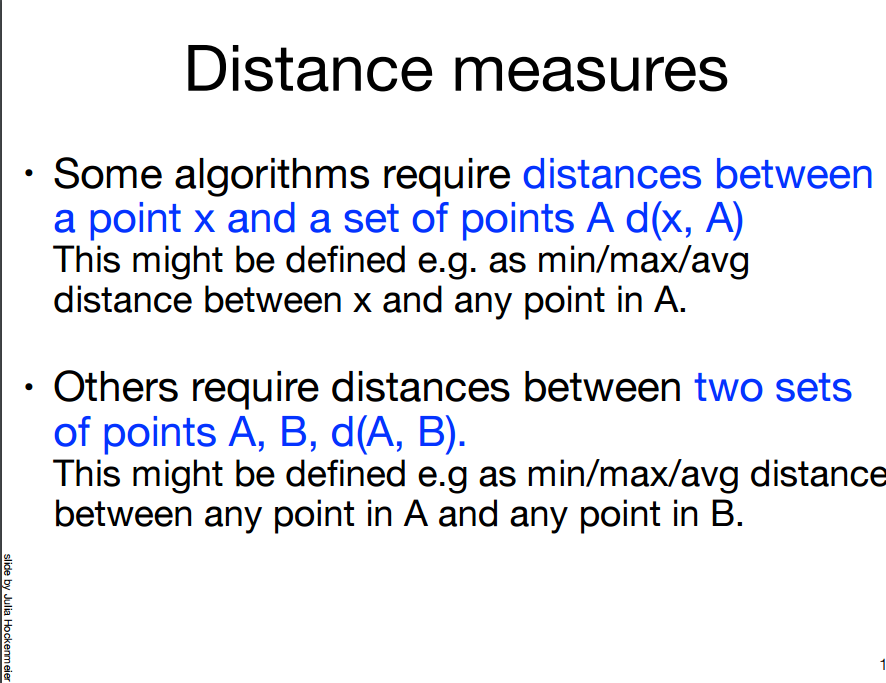 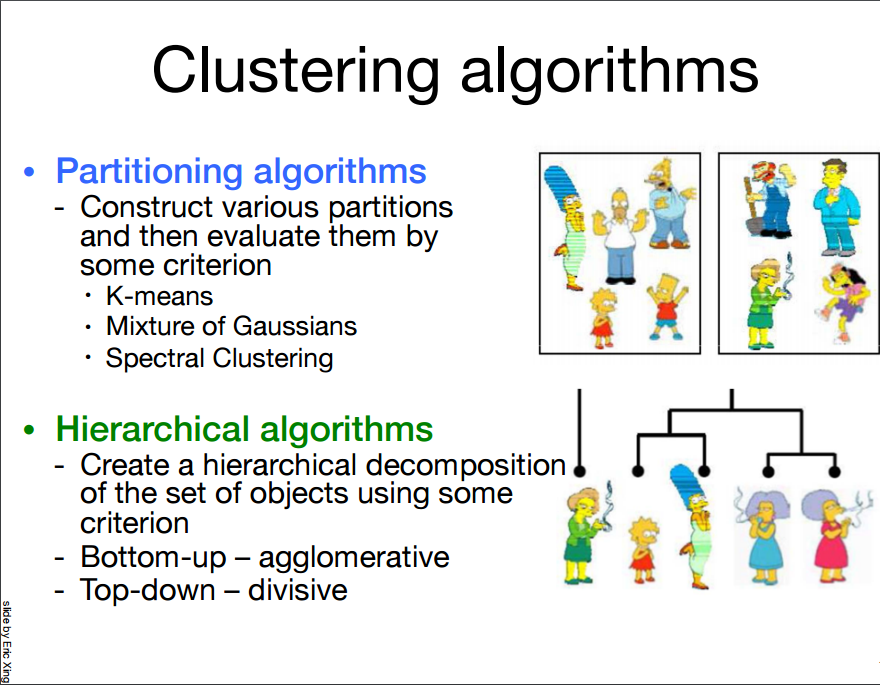 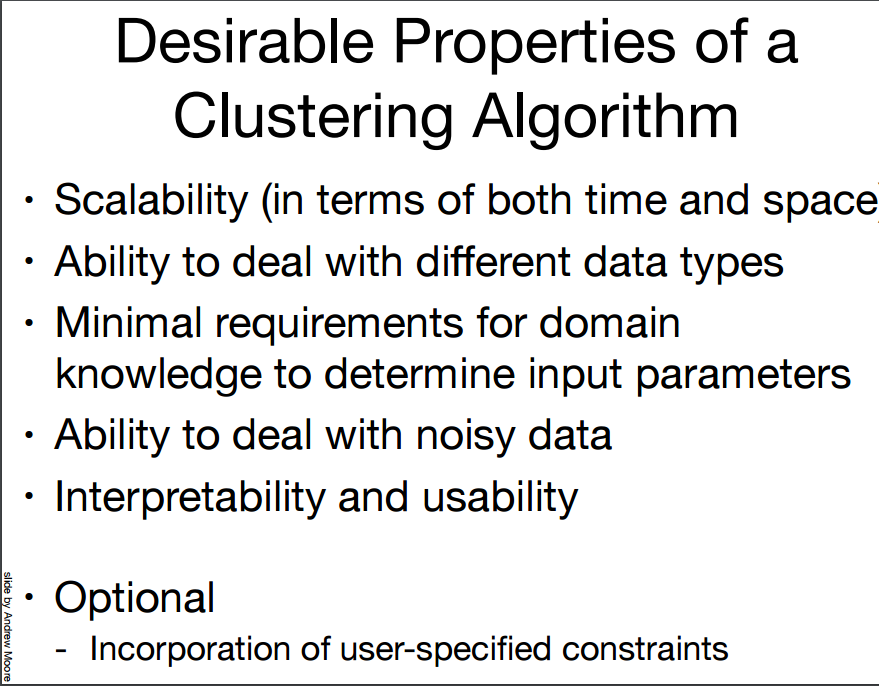 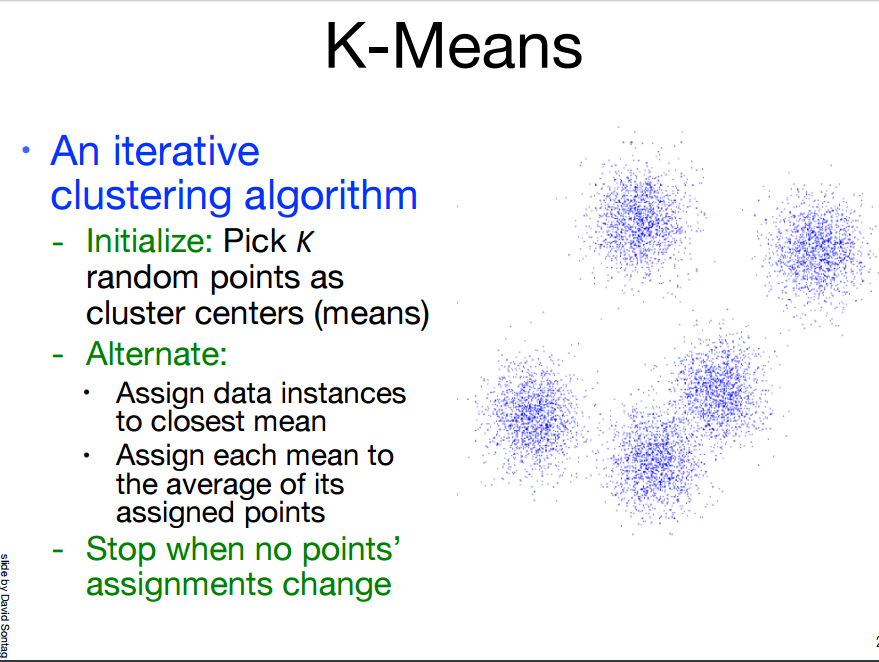 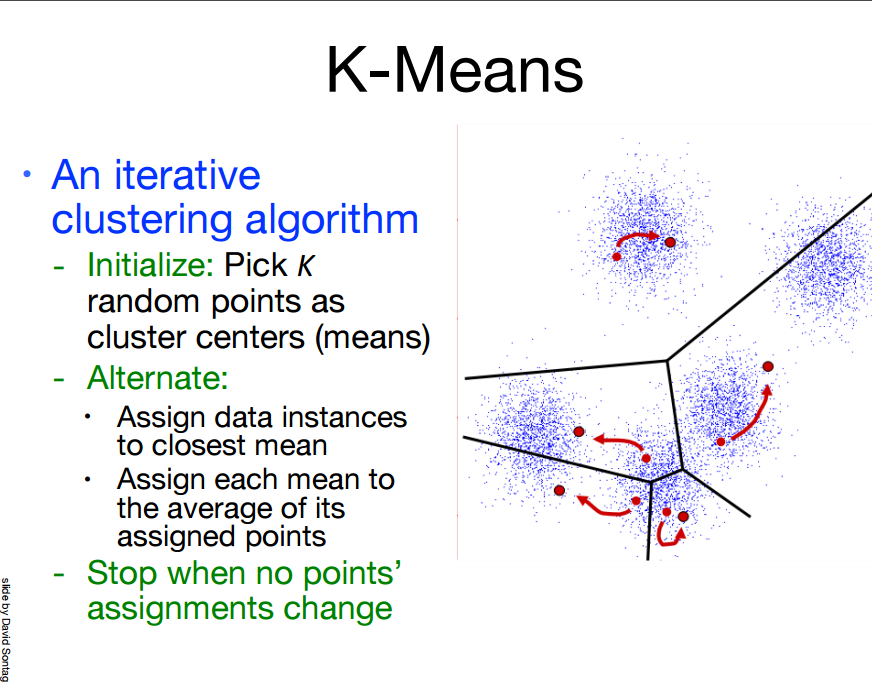 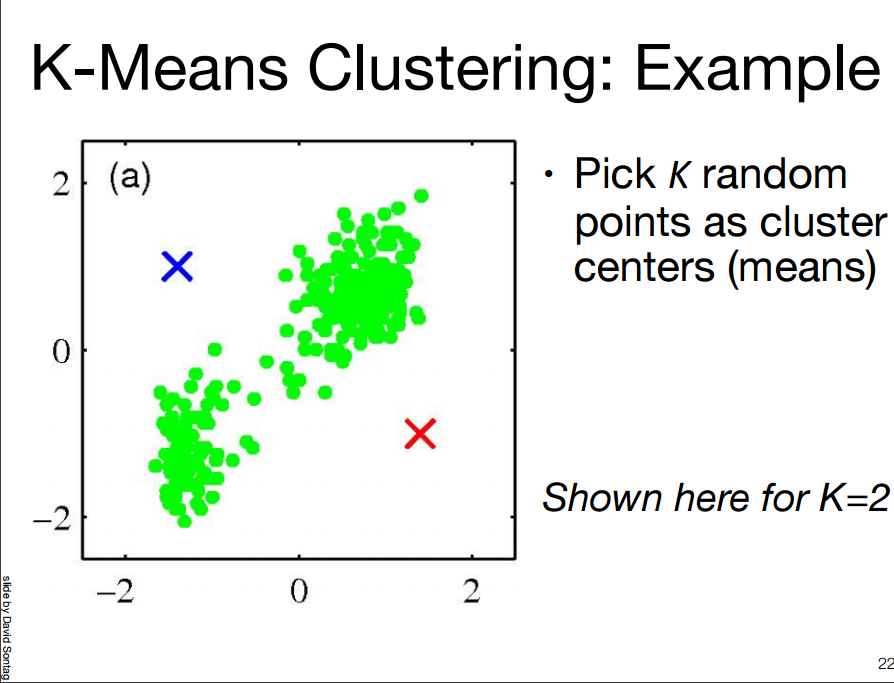 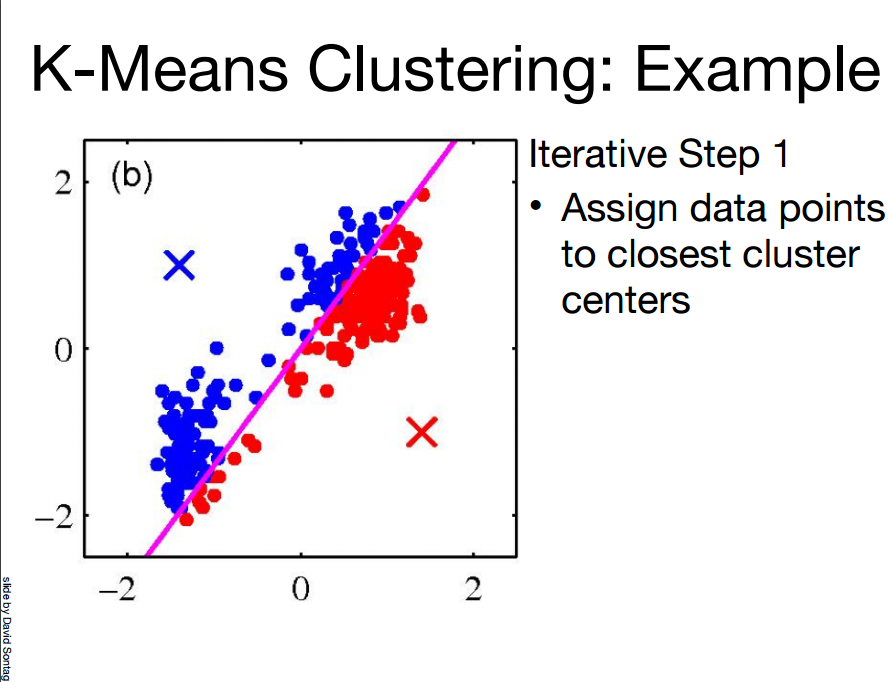 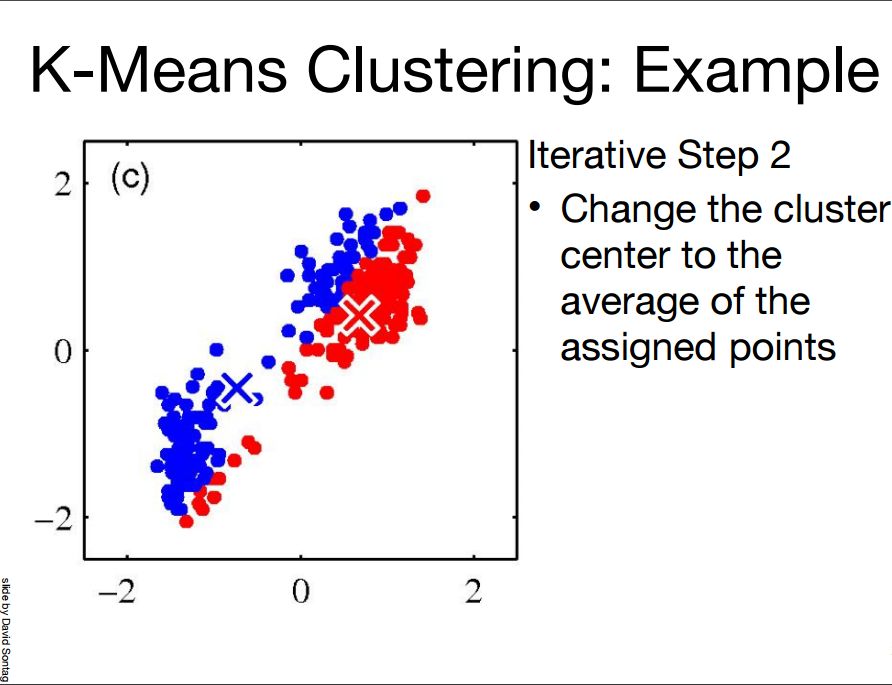 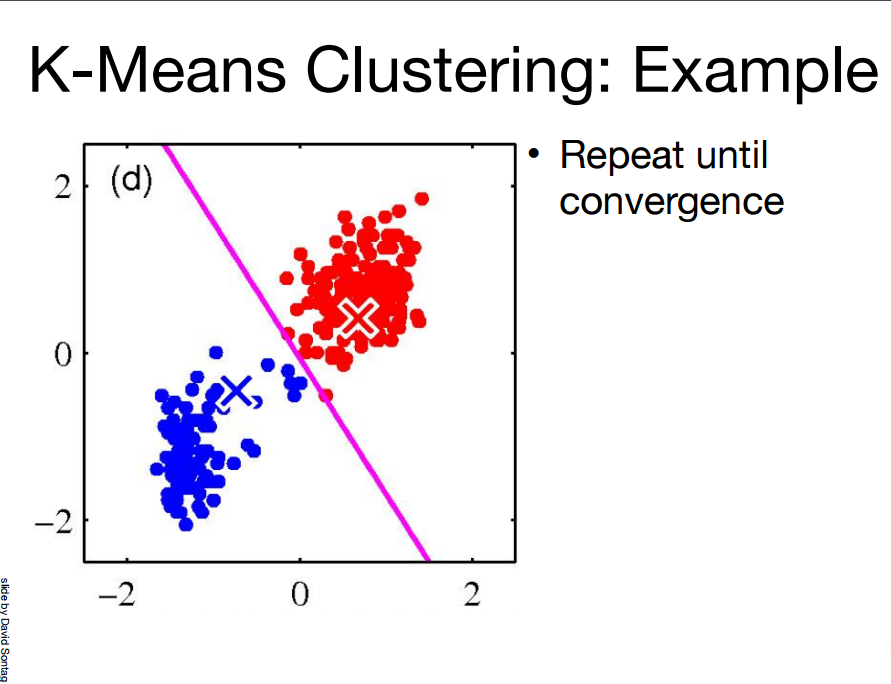 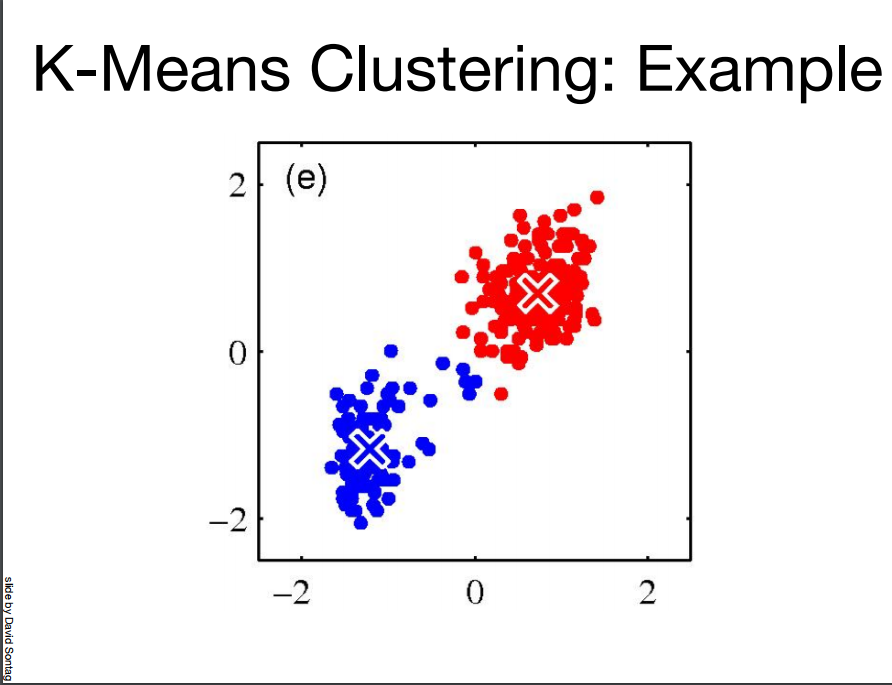 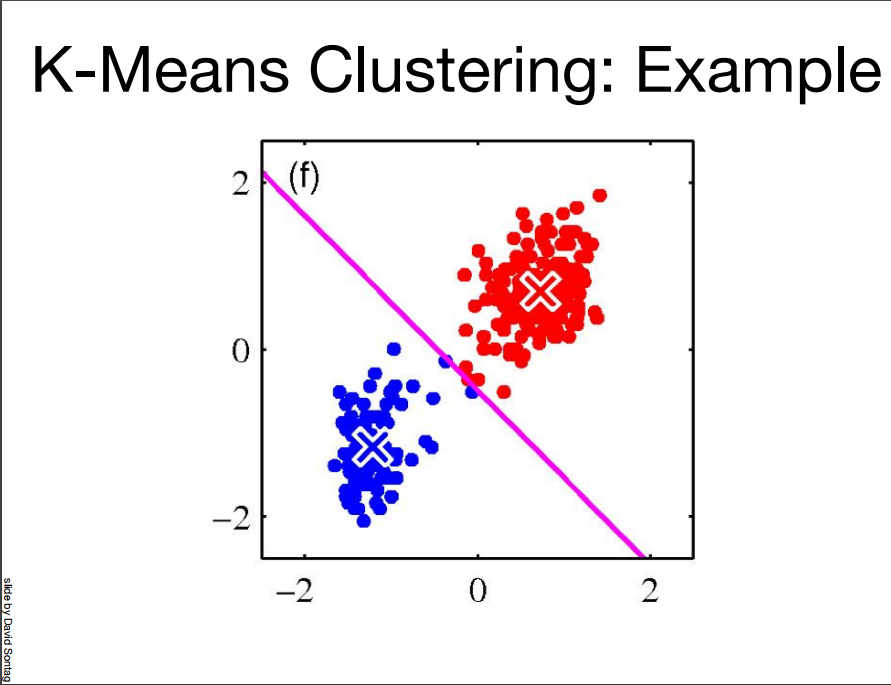 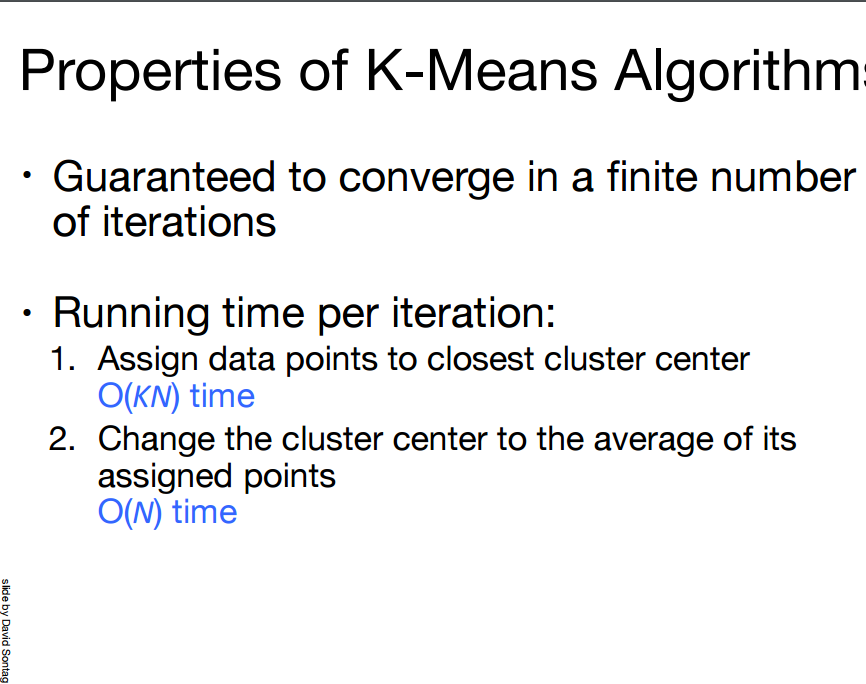 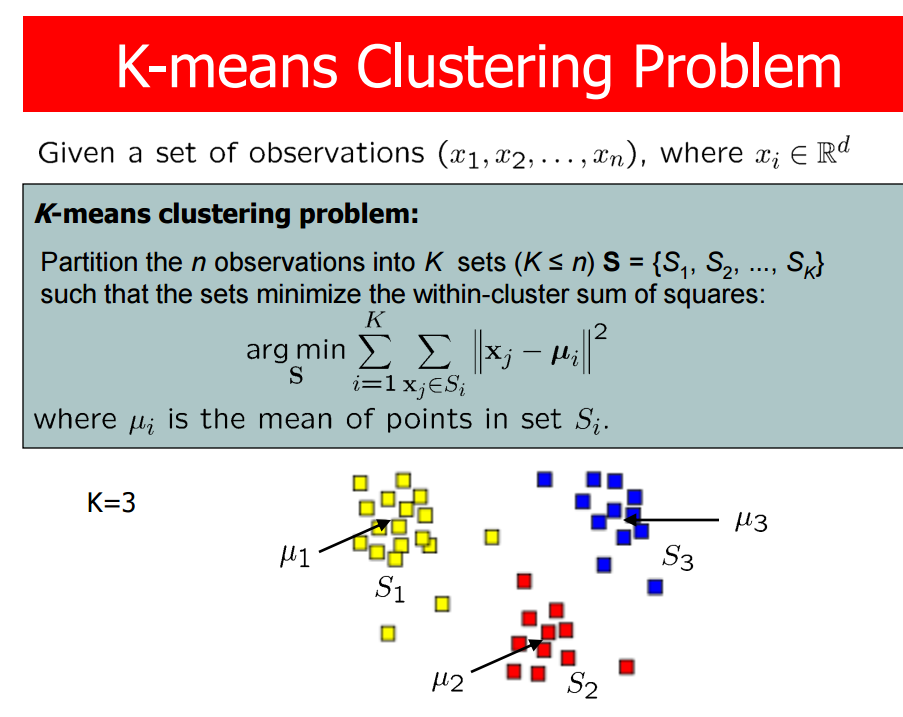 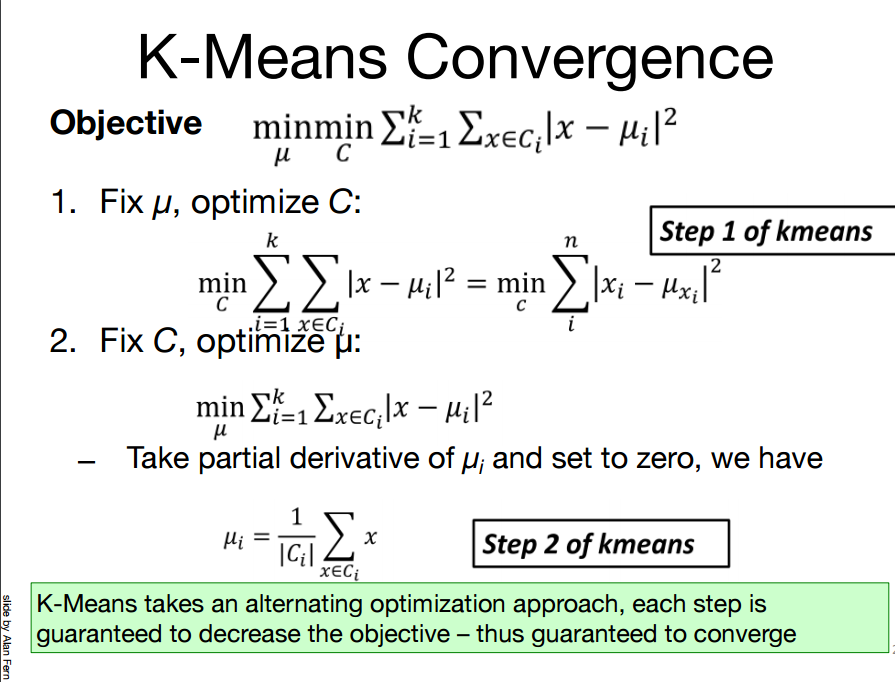 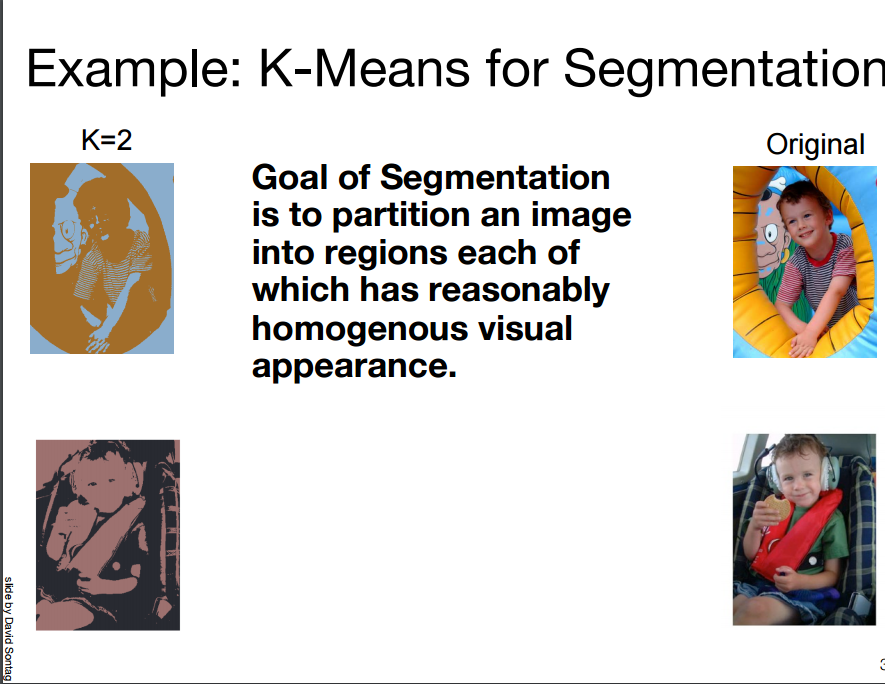 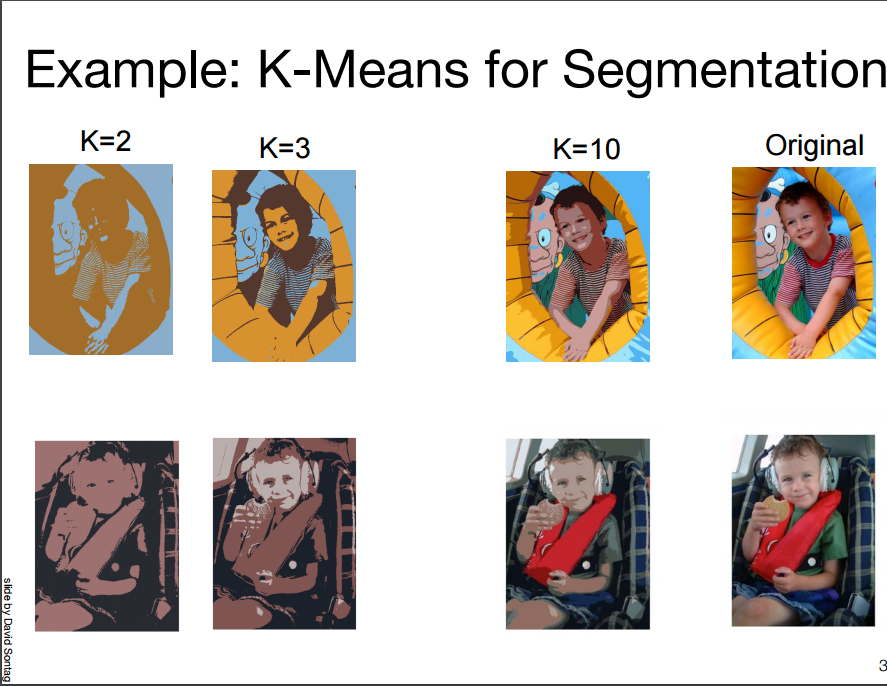 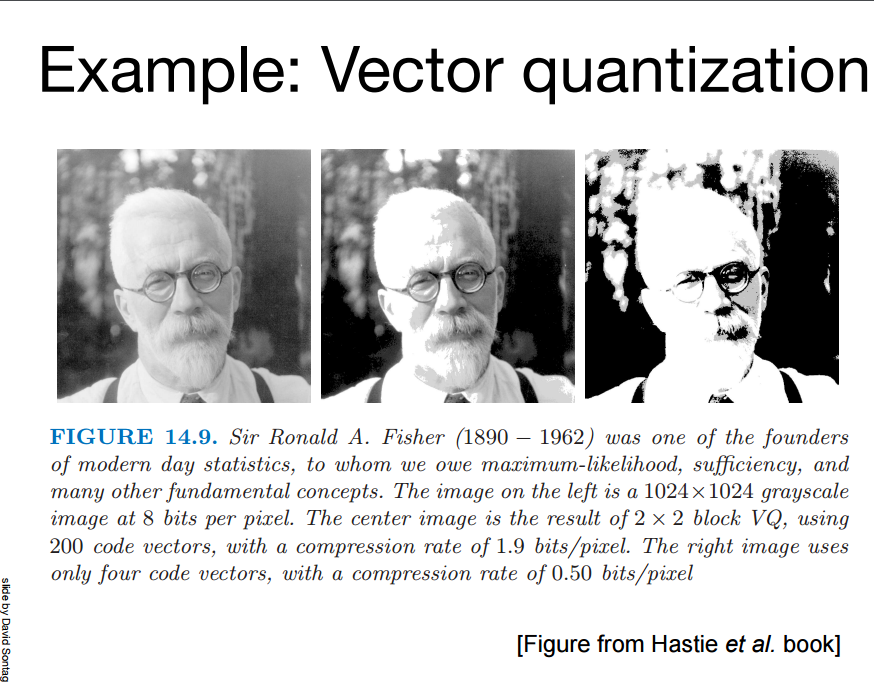 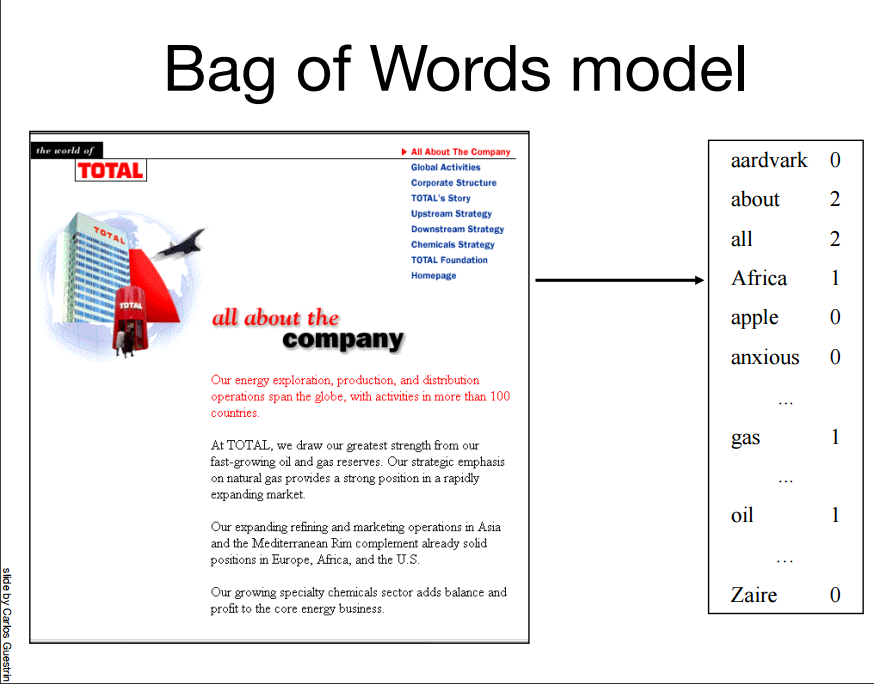 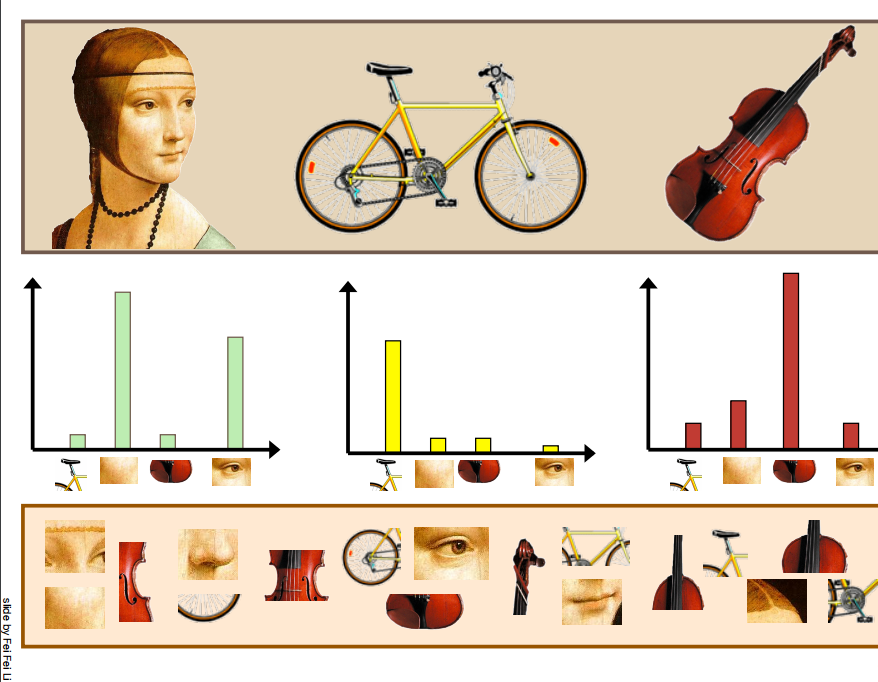 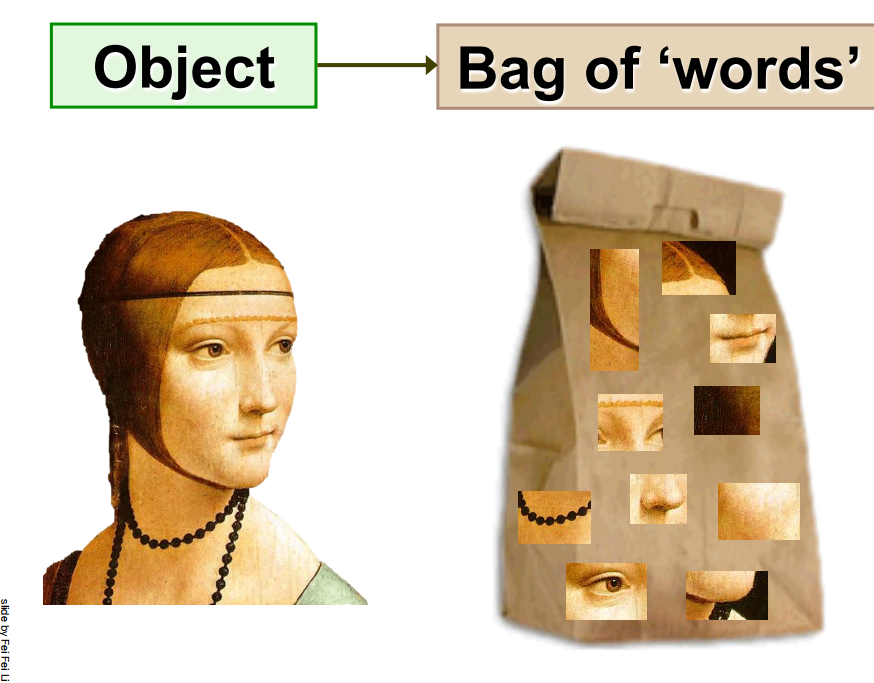 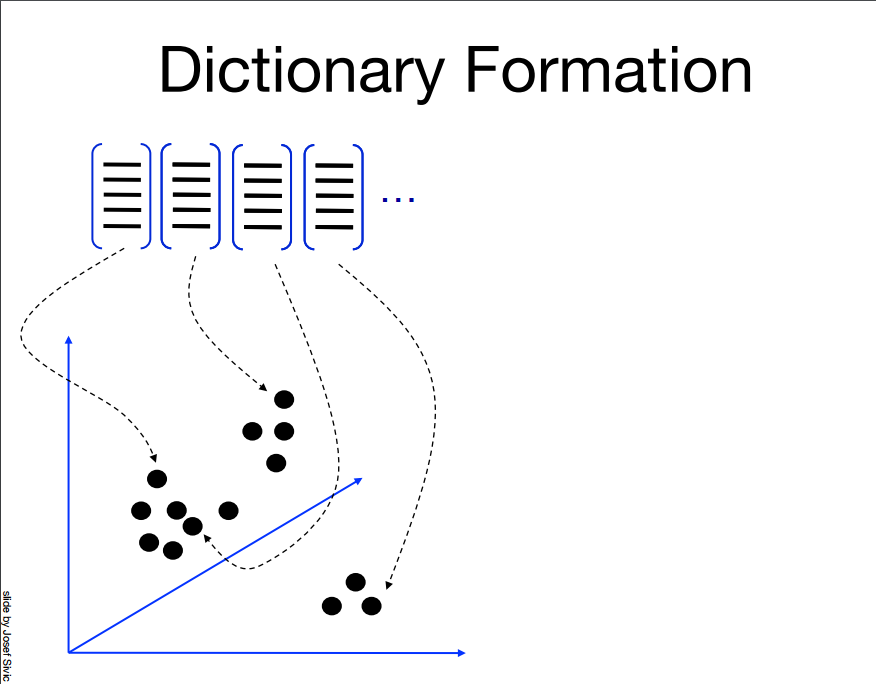 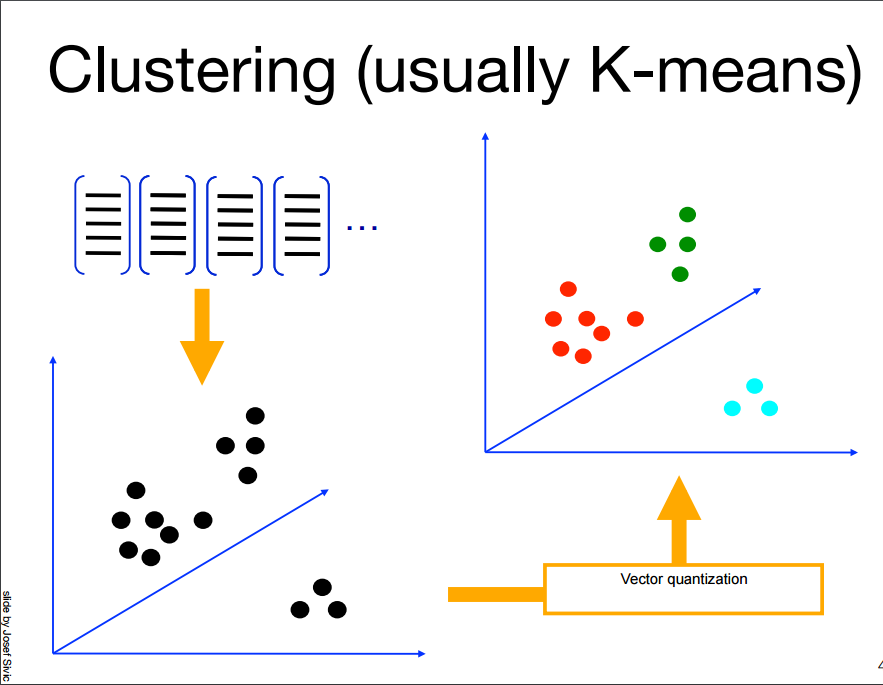 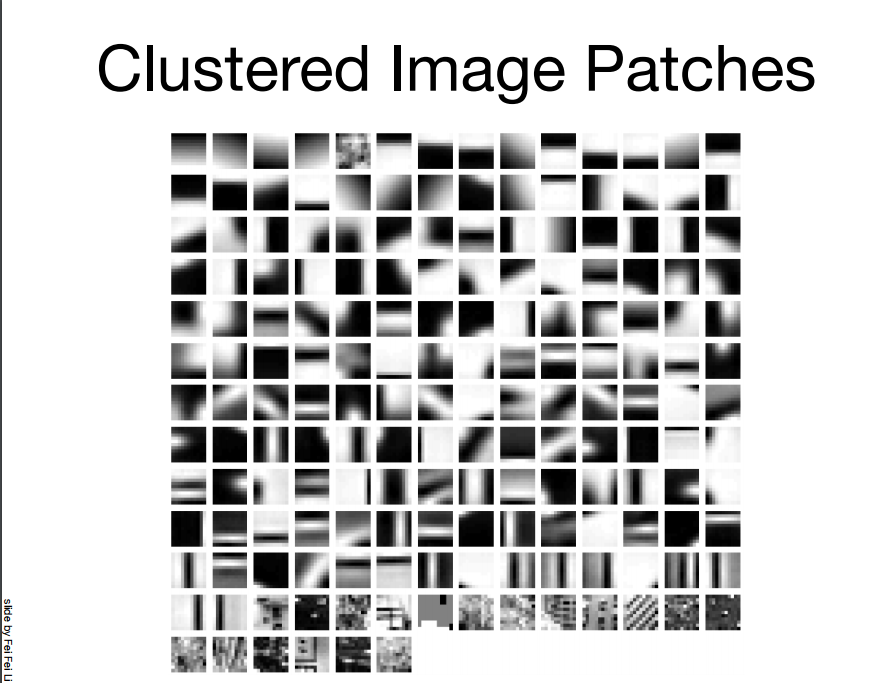 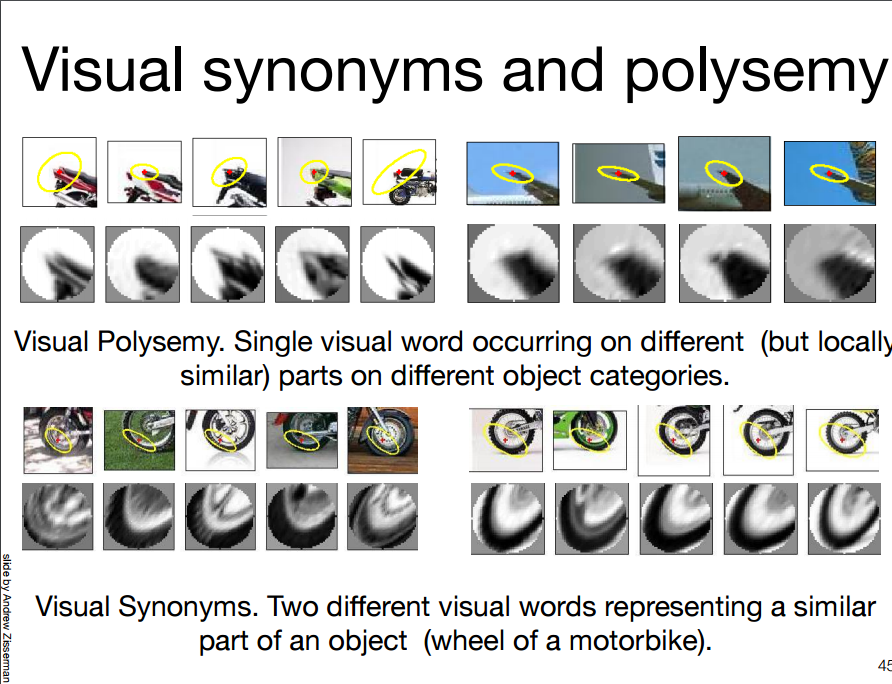 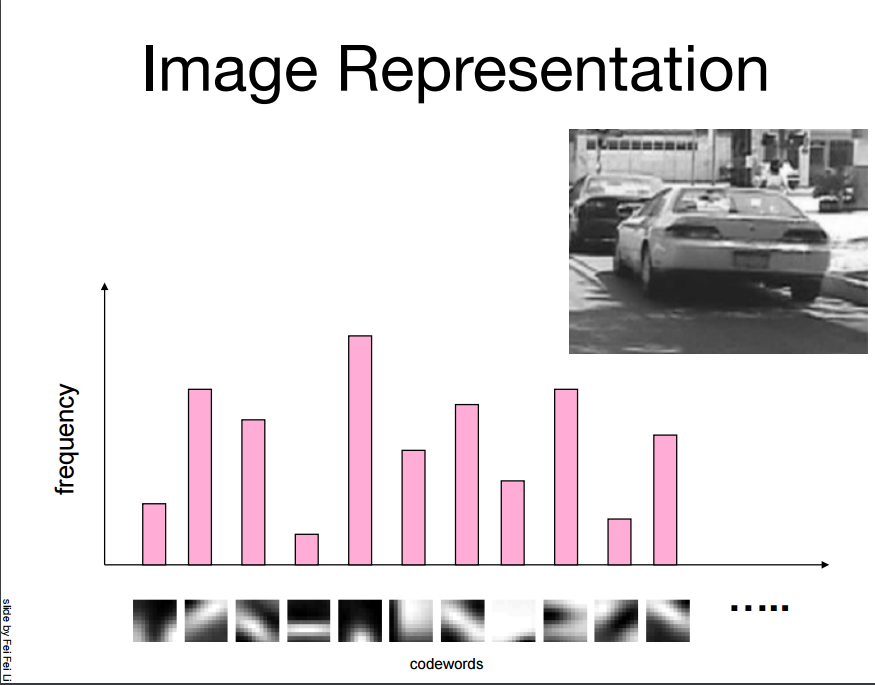 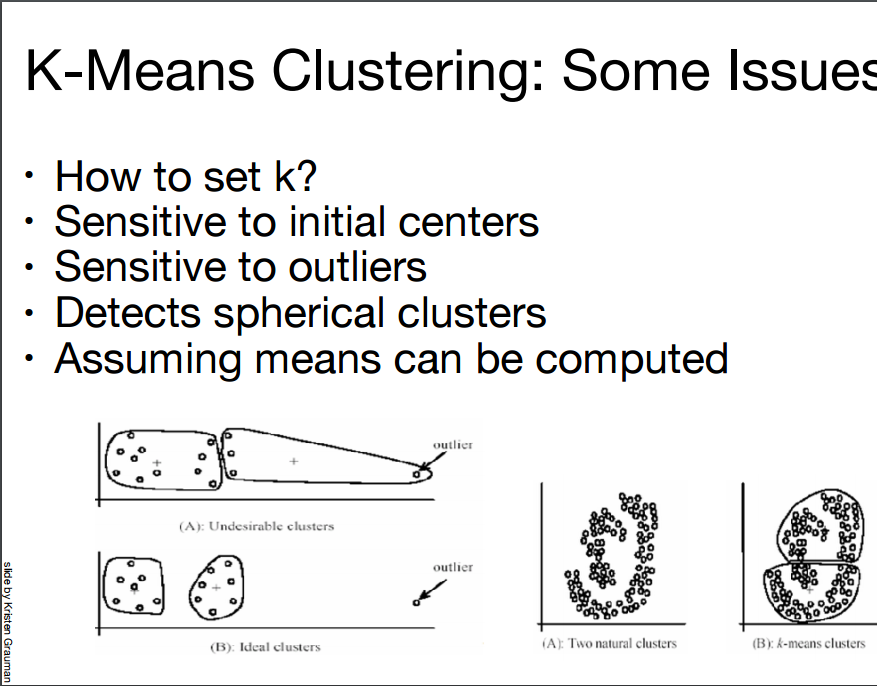 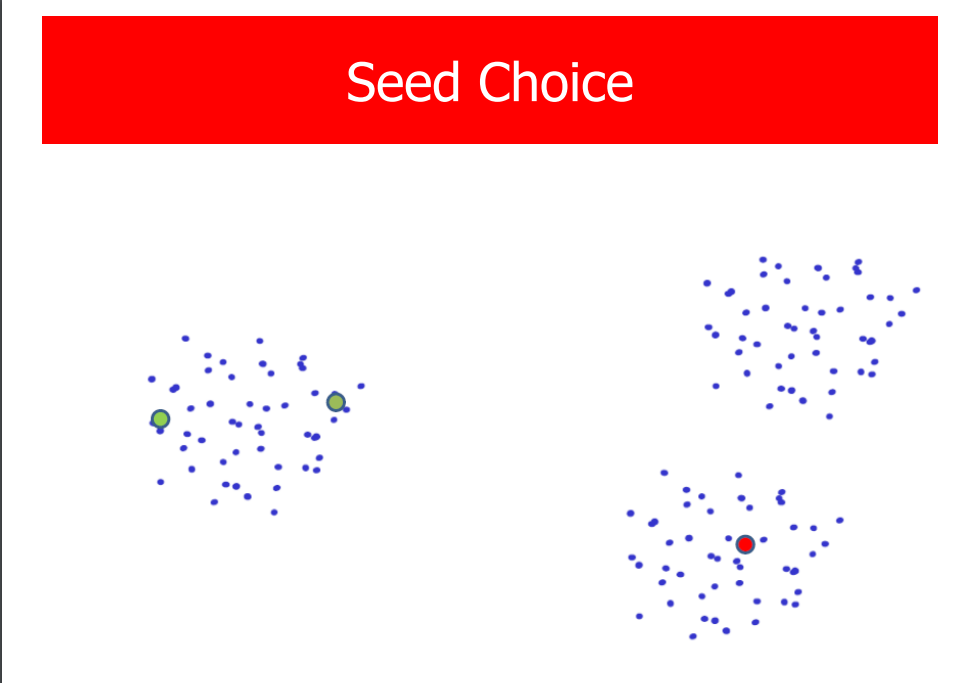 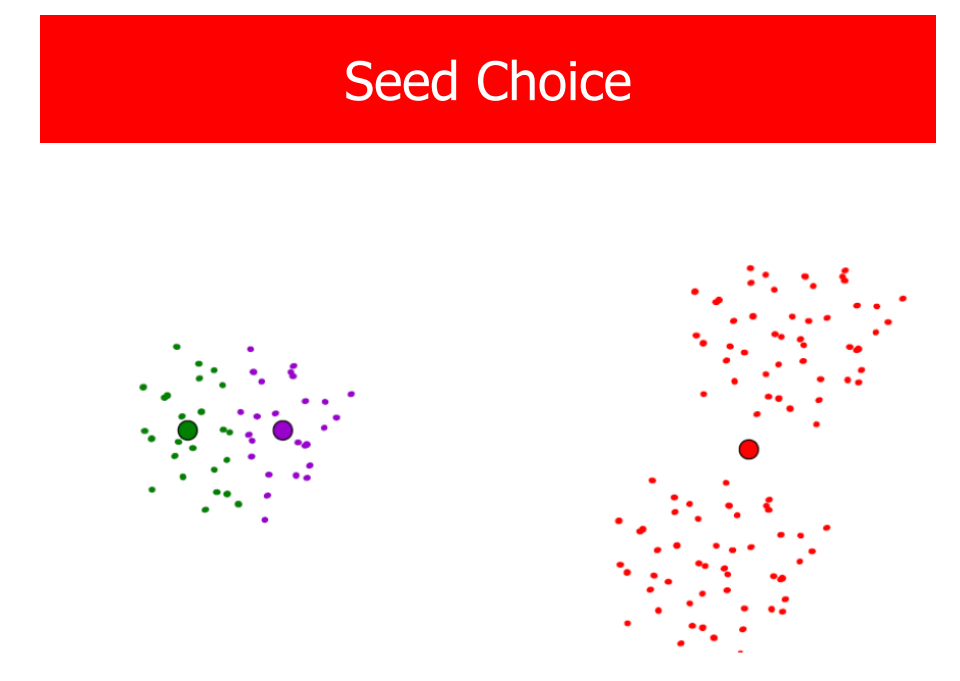 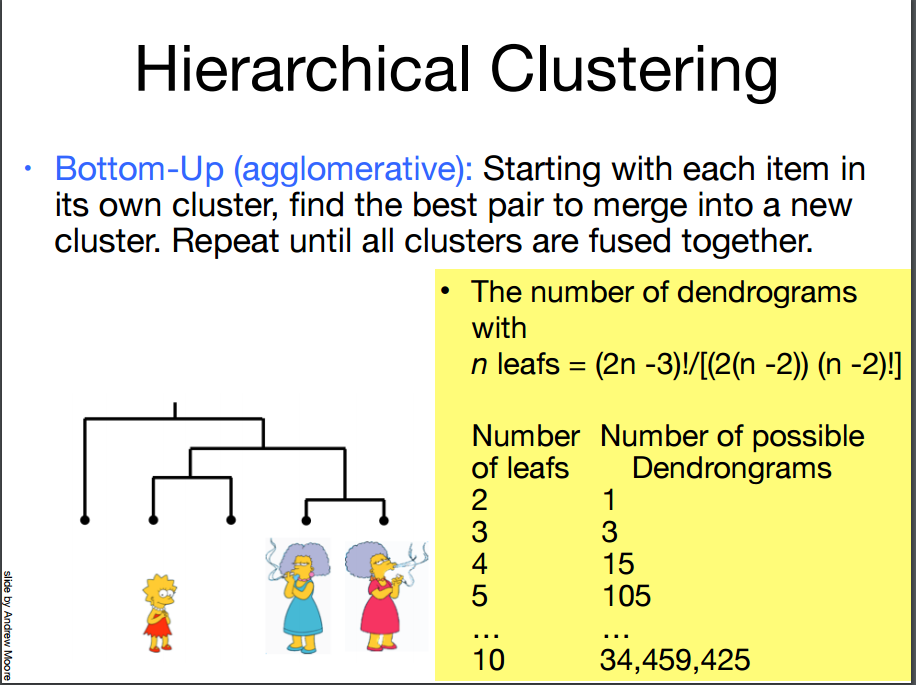 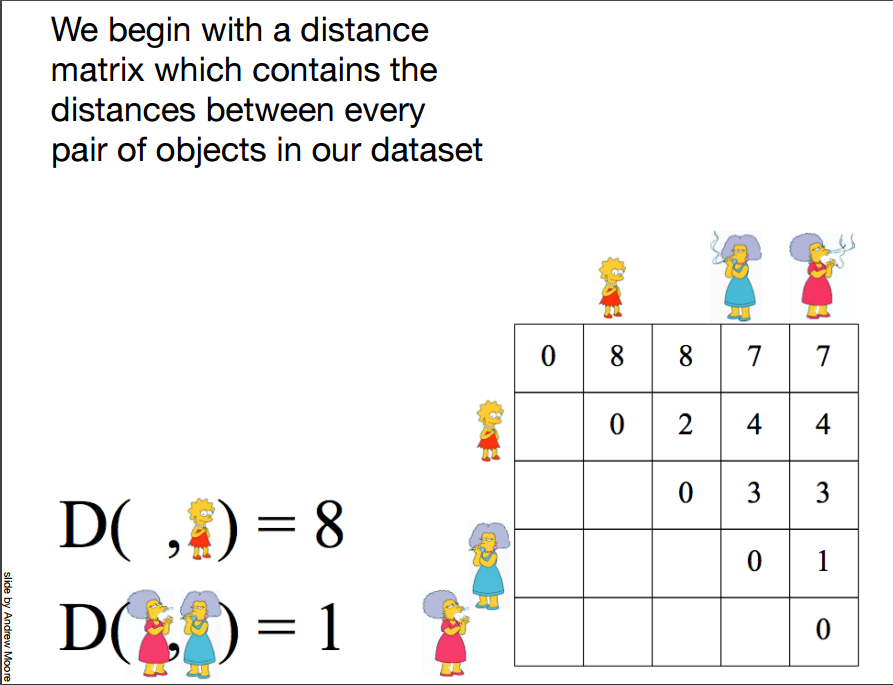 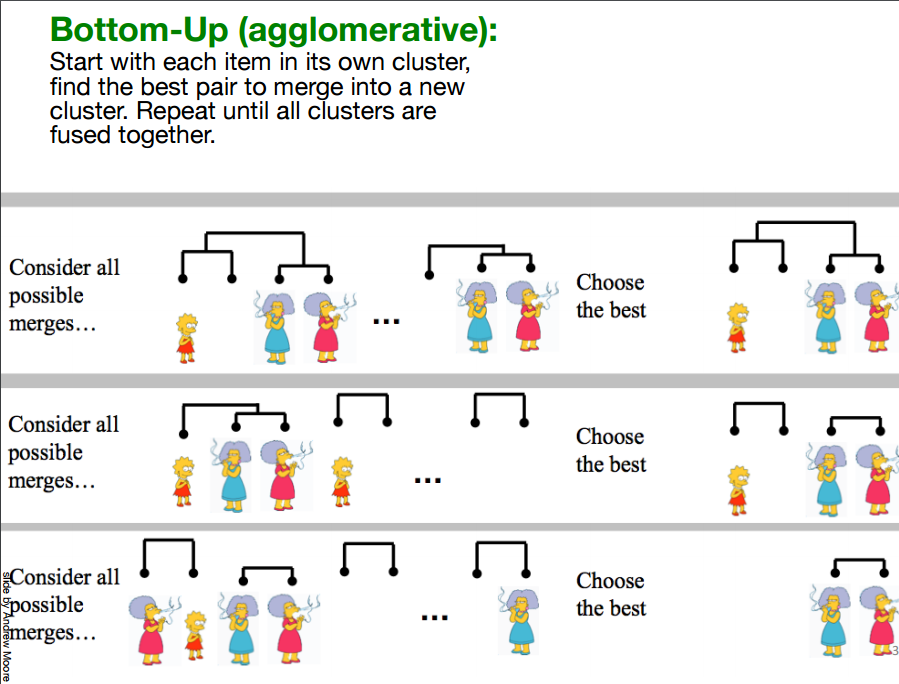 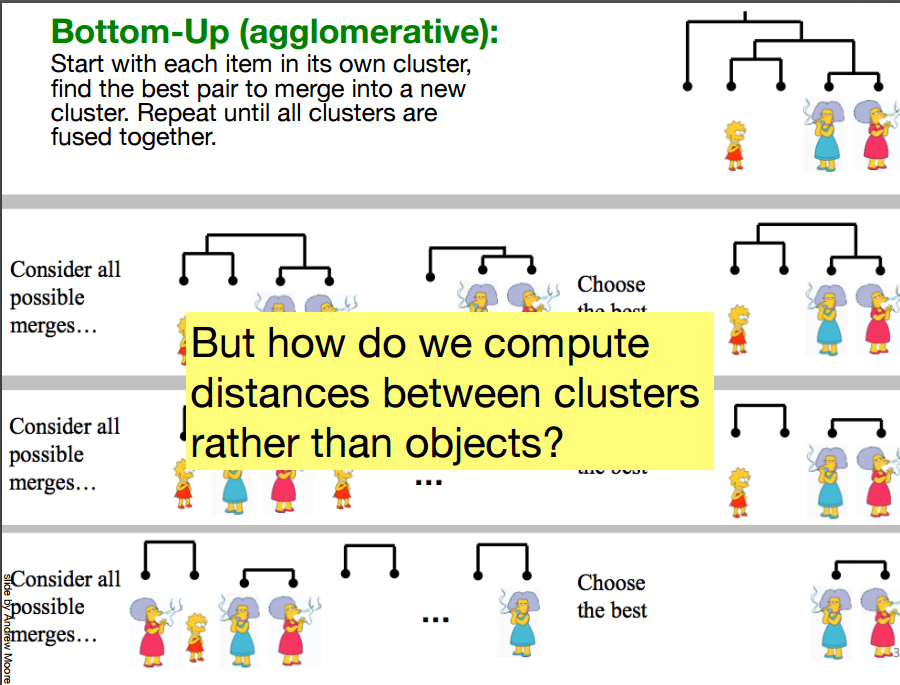 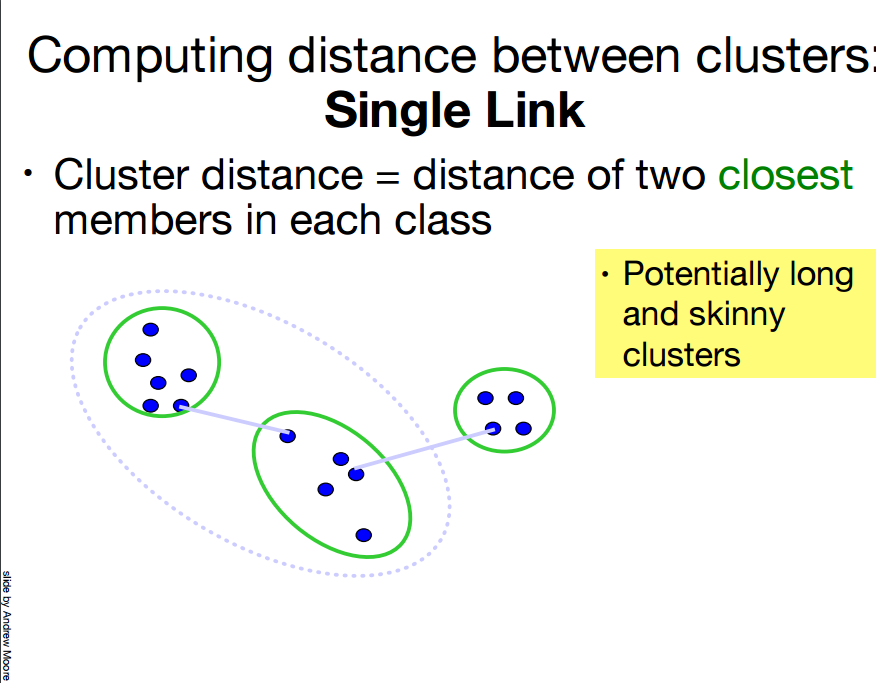 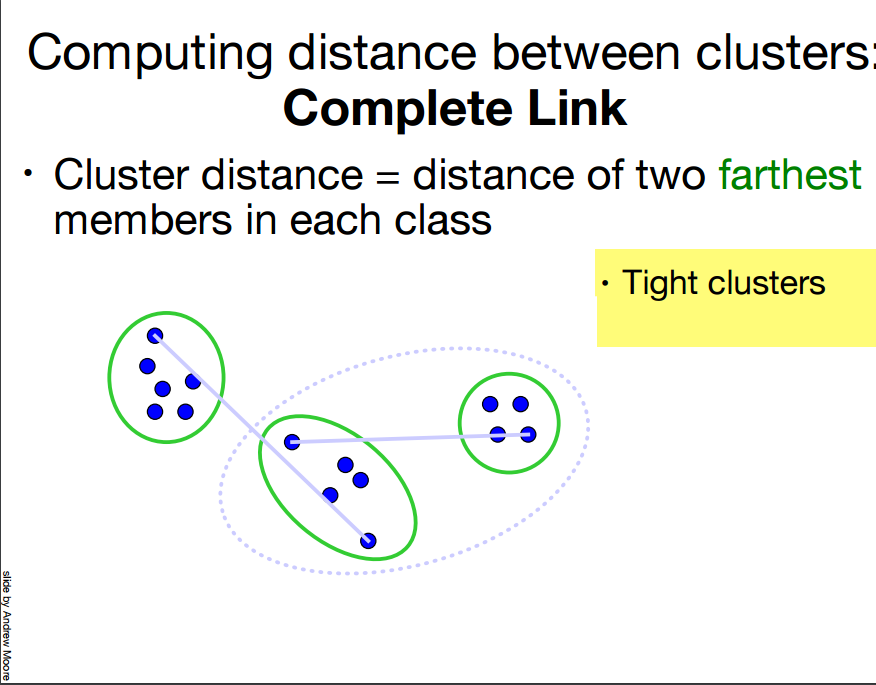 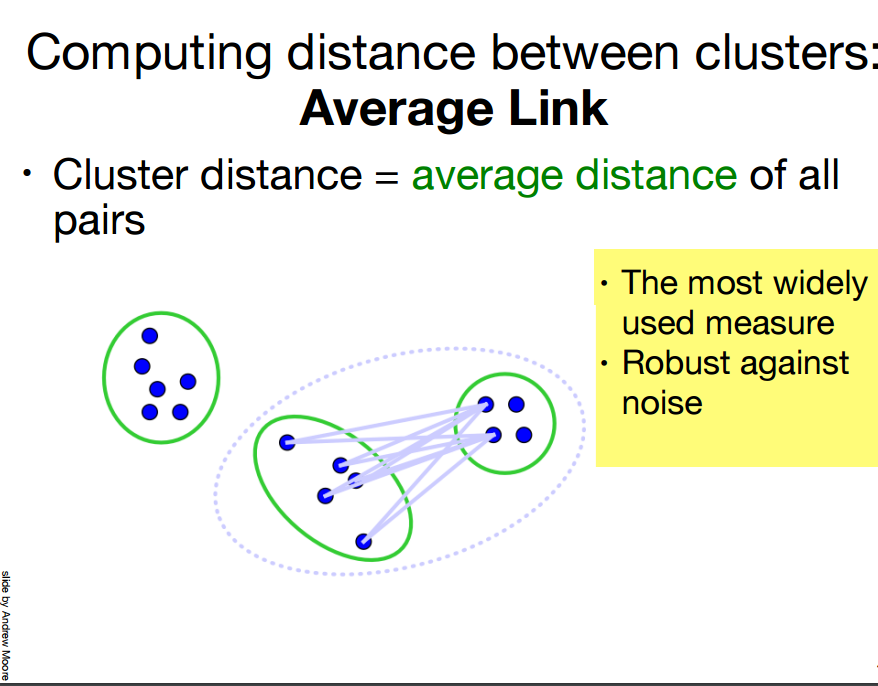 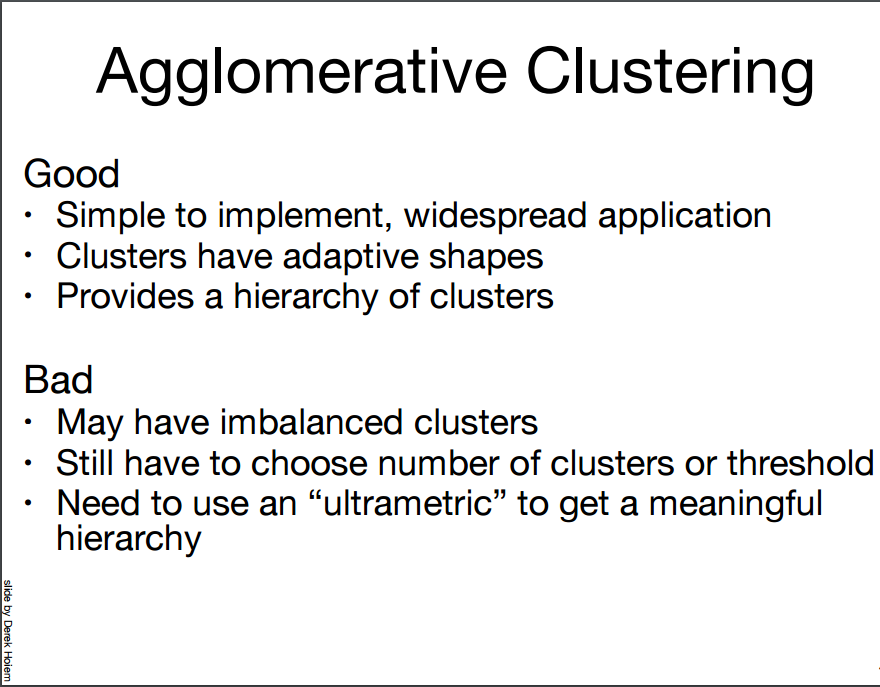 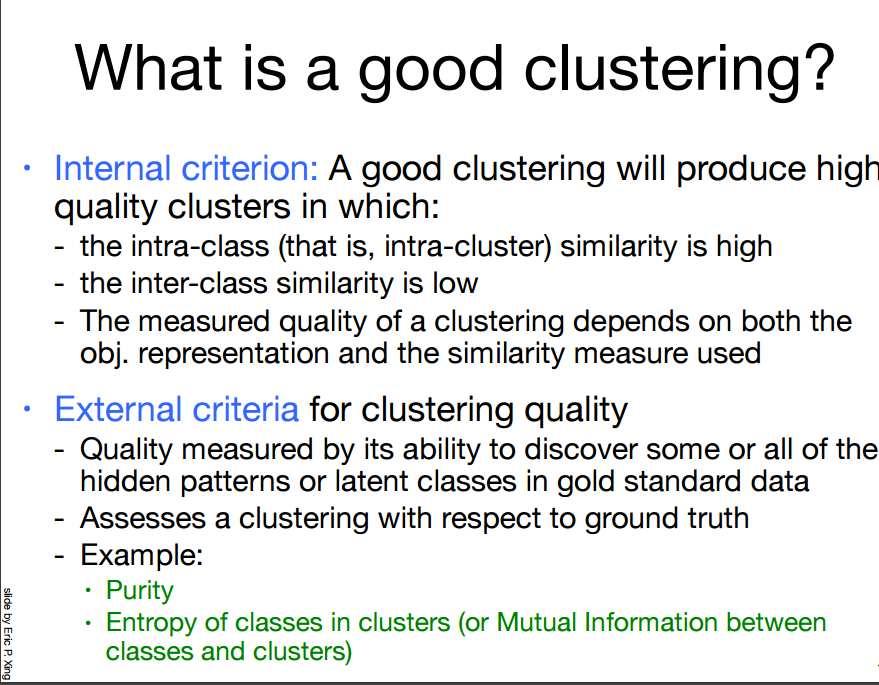 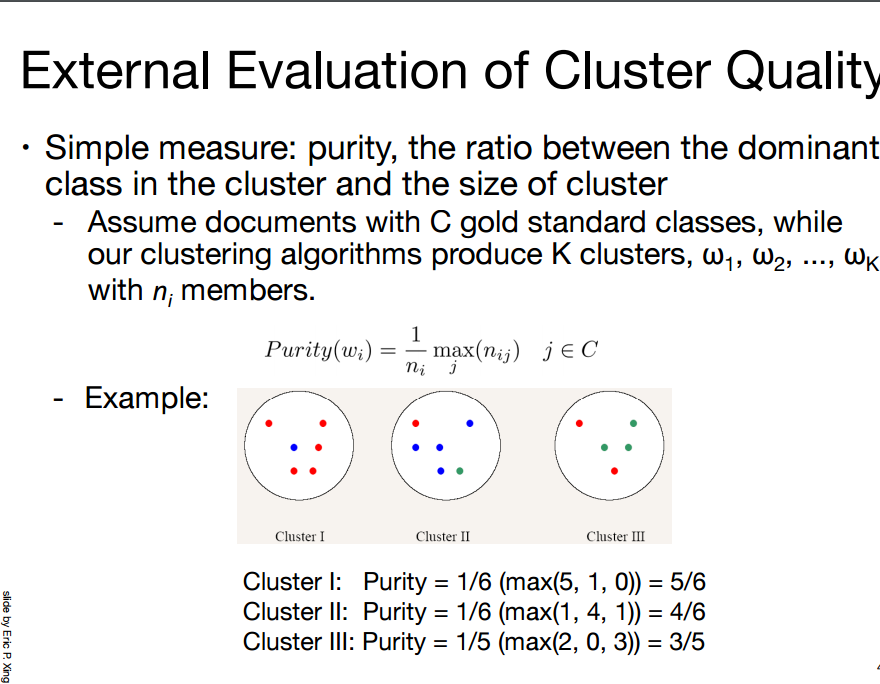 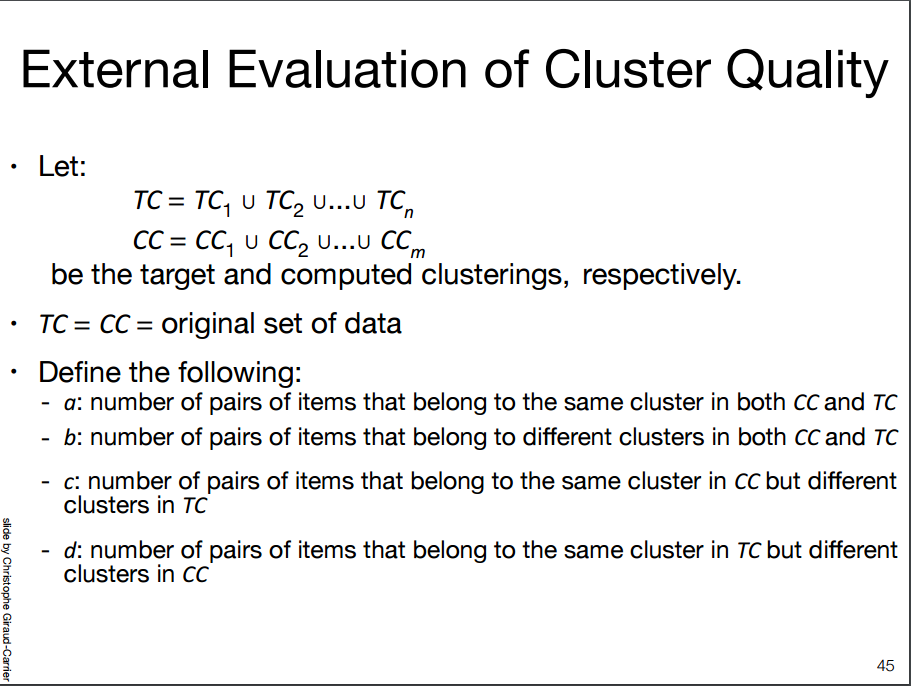 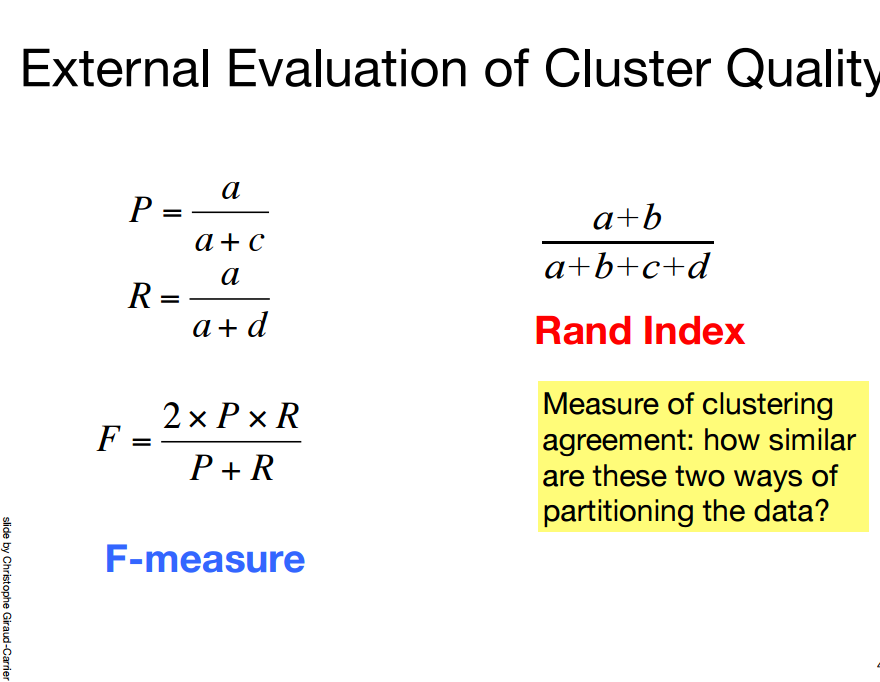 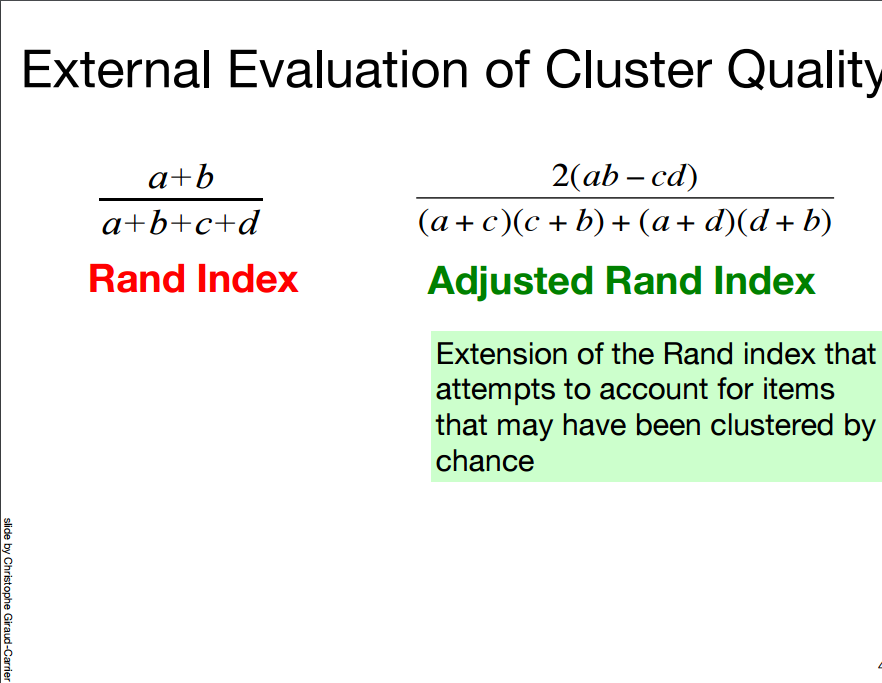 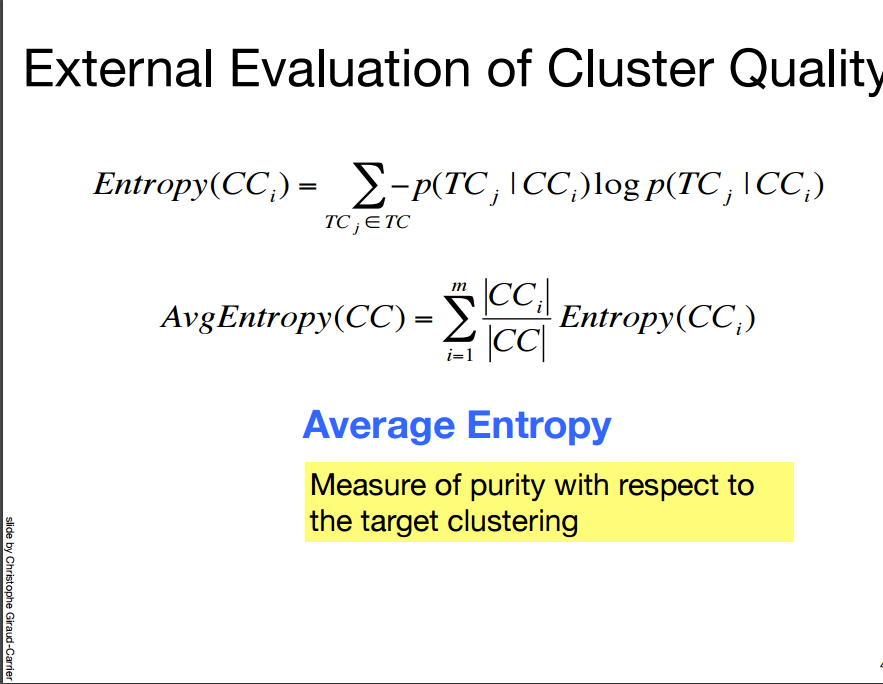